Building Games with HTML5
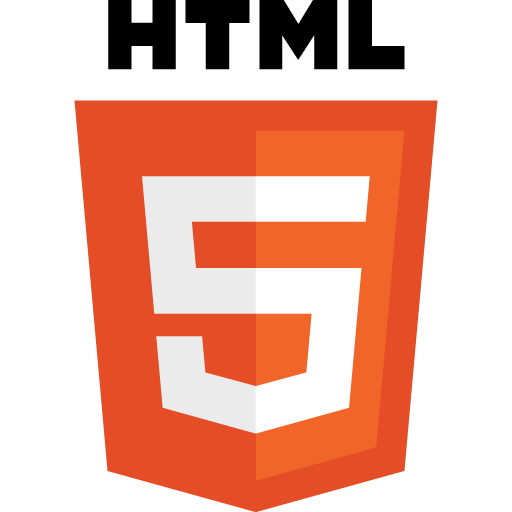 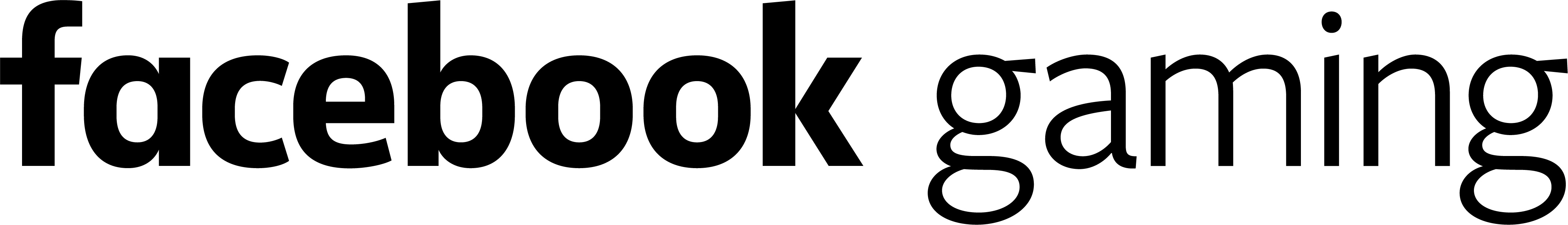 [Speaker Notes: Introduce yourself!

Throughout this presentation we’re going to learn to build games with web technologies like HTML and JavaScript]
Why build games with HTML5?
Advantages
Disadvantages
HTML5 games are inherently cross-platform

Tap into new, emerging platform like Facebook Instant Games and WeChat

Build cross-platform, native mobile games with tools like Apache Cordova
Graphical fidelity is harder to achieve

Performance is not as good as native, and battery life may suffer
[Speaker Notes: Why build games with web technologies?

Firstly, web technologies run wherever you have a web browser, so you can share the same codebase between Android, iOS and web

Many emerging games platforms, like Facebook Instant Games, Snapchat and WeChat are using HTML5 to distribute games within their apps

You can also target native apps using export tools like Apache Cordova

Of course there, are some tradeoffs:

Because of the browser overhead and lack of direct access to native APIs, HTML5 games do not perform as well and cannot attain the same level of graphics as some native titles

Despite this, it’s still a great option for developing games and performance will improve with time]
The Canvas Element
<!-- index.html -->

<!doctype html>
<html>
  <head>
    <title>My Awesome Game</title>
  </head>
  <body>
    <canvas id="main-canvas" width="600" height="800"></canvas>
    <script src="main.js"></script>
  </body>
</html>
HTML
[Speaker Notes: The core of an HTML5-based game is the canvas element

The canvas element allows much more performant drawing than traditional HTML

Traditional HTML elements are slow to animate and as moving them requires the browser to recalculate the layout of the entire page

Drawing on the canvas element doesn’t have these constraints as the element is designed for drawing pixels to the screen, without any layout considerations]
Drawing in 2D
<!-- main.js -->

const assets = require('./assets.js');

const canvas = document.getElementById('main-canvas');
const context = canvas.getContext('2d');

assets.loadImage('images/green_blob.png').then(img => {
    context.drawImage(img, 25, 25);
});
JavaScript
[Speaker Notes: So how do we actually draw to the canvas?

Here we’re loading an image and then rendering it to the canvas at position x = 25, y = 25

x is the horizontal position, from left to right, in pixels, and y is the vertical position from top to bottom

The context that we get from the getContext method is what we use to draw to the canvas — here we get a 2d context, but it’s possible to get a WebGL context as well, for rendering in 3D]
Animation
<!-- main.js -->

Promise.all(
  entities.map(entity => entity.load())
).then(() => {
  requestAnimationFrame(drawGame);
});

function drawGame() {
  entities.forEach(entity => {
    entity.draw(gameCanvas);
  });
  requestAnimationFrame(drawGame);
}
JavaScript
[Speaker Notes: To enable animations, we want to be able to draw to the canvas over and over again

To do this, the requestAnimationFrame method can be used

This informs the browser that your application wants to animate

The browser will call the callback passed to this method before it’s ready to redraw the screen

The lab attached to this presentation goes over building 2D games in more detail]
The Structure of 3D Objects
1
A
D
2
B
3
C
Vertices

Define the bounds of a shape
Triangles

Groups of three vertices, used to construct a mesh
Indices

The order the vertices are connected in
Mesh

3D object made of triangles, drawn with indices
[Speaker Notes: Rendering in 2D is mostly dealing with pixels along the x and y axis

3D rendering is achieved with WebGL, and involves some more concepts

Every 3D object is made of triangles and each triangle is defined by three vertices

The same vertices can be used multiple times, so indices are used to tell the renderer which vertices to form triangles from

In the third diagram here, you can see the bottom left triangle of the square is formed of vertices A, B and C. The top right triangle would be formed of vertices A, C and D.

Indices are always in an anti-clockwise order for WebGL

A sequence of triangles (usually forming a 3D object) is called a mesh]
Rendering in 3D
# Vertices for a square
vertexBuffer = [ 1, 0, 0,    0, 0, 0,    0, 1, 0,    1, 1, 0 ]

# Indices for a square
indexBuffer = [ 0, 1, 2,    1, 2, 3 ]
# Bind Buffers
setVertexBuffer(vertexBuffer)
setIndexBuffer(indexBuffer)

# Draw
drawIndexedVertices()
Pseudocode
Vertex 0
Vertex 1
Vertex 2
Vertex 3
Triangle 0
Triangle 1
[Speaker Notes: WebGL involves a fair bit of boilerplate code

Before rendering, it’s necessary to set up shaders and reset the rendering buffers

To simplify things, this pseudocode covers the main concepts of drawing a 3D shape

First, you define the vertices — each vertex is defined by an x, y and z position

Once the vertices are defined, the indices inform the renderer which order to use them to draw triangles

Once the data has been prepared and sent to the graphics chip, the draw method executes the operations necessary to transform all that 3D object into 2D data, which is displayed on the canvas]
3D Rendering Concepts
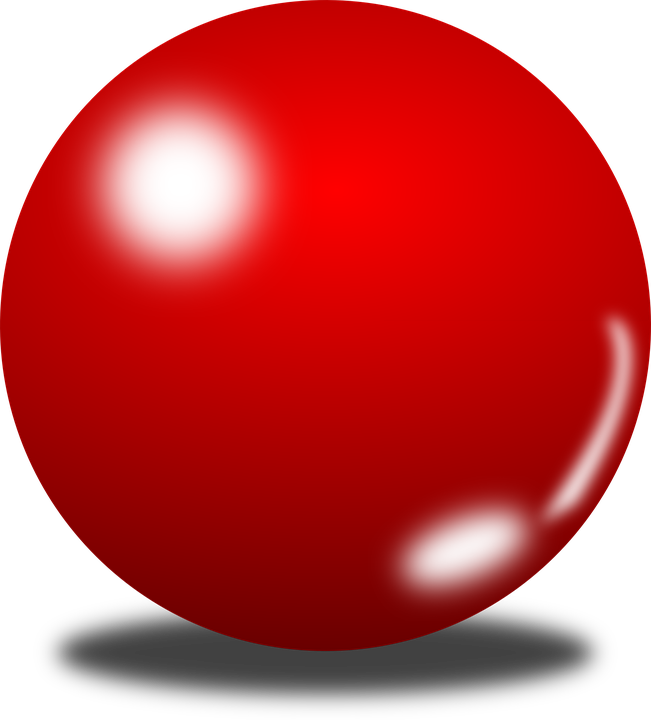 Shaders

Written in GLSL and define how an object appears
Transforms

Manipulate the positions of vertices (e.g. scale, rotation)
Models

Files that include meshes, textures and more
Bones

Allow manipulating meshes, used for animation
[Speaker Notes: There are some other key concepts in 3D rendering

Shaders define how things look, and are used to provide texturing and lighting information
Shaders are written in a language called GLSL, which can be embedded as a string in your JavaScript code and compiled at runtime

Transforms can be used to manipulate the positions of vertices, which enables 3D objects to be scaled, rotates and moved
Transforms are specified as 4 by 4 matrices
The 3D geometry behind this is out of scope for this short talk, but there are plenty of resources online — some links are included at the end of this presentation

A 3D model includes meshes, but can also include texture information and more
An important part of building 3D games is transferring 3D information between 3D tools, like Blender, and the game
glTF is a recent format that has been gaining popularity
glTF objects can be used not only in your own games, but shared using services like Sketchfab or even on your Facebook profile

Bones can be part of 3D models
Bones can be manipulated at runtime to enable animation
Bones are usually used for character animations, and can be used to deform meshes]
Advanced Technologies (Part 1)
Local Storage
Web Assembly
Cache or store data on a user’s local device
Note: removed when they clear their cache
Binary format for code that can be executed in a web browser
Can be compiled from other languages (Rust, C++, etc)
Binary format is efficient, as it does not require parsing

Learn more: https://webassembly.org/
// E.g. save the user’s progress
localStorage.setItem(
  'game_state’,
  JSON.stringify(gameState));
[Speaker Notes: There are some up and coming technologies that are particularly interesting for building web games

Local Storage is one that’s been around for a while and is already available in major browsers
Local Storage provides a simple API for storing data on the user’s device
But be warned, when the user clears their cache, Local Storage will be cleared along with any cookies and cached files

Web Assembly is an optimized binary format that can be executed by modern web browsers, that can provide close to the level of performance you would expect from native code
It can be compiled from other languages, such as C++ and Rust
Since it’s a binary format, it does not need to be parsed at runtime like JavaScript
There are also technologies like asm.js, an optimized JavaScript format compiled from languages like C++ and Rust is backward compatible with existing browser technology]
Advanced Technologies (Part 2)
Gamepad API
WebGPU
Allow controller input in web games (e.g. Xbox controller)
Not implemented, still a future standard
Will enable modern 3D graphics and computation capabilities in web browsers
Natural successor to WebGL

Learn more: https://www.w3.org/community/gpu/
window.addEventListener(  "gamepadconnected",  e => {    const gp = navigator      .getGamepads()[e.gamepad.index];    // gp.index, gp.id,    // gp.buttons.length,    // gp.axes.length  });
[Speaker Notes: Just because your game might be being played in the browser, doesn’t mean you can’t have controller input
The gamepad API enables webpages and games to access an attached controller, like the Xbox controller

WebGPU is a more future looking standard, which will enable browsers to tap into the full power of the GPU in a manner that will allow for general purpose GPU programming from the web
It is broadly seen as the successor to WebGL, but unlike WebGL it isn’t inspired by OpenGL and will enable a broader range of rendering techniques to be used]
Tools
Full Game Engines
Useful JavaScript Libraries
2D Rendering
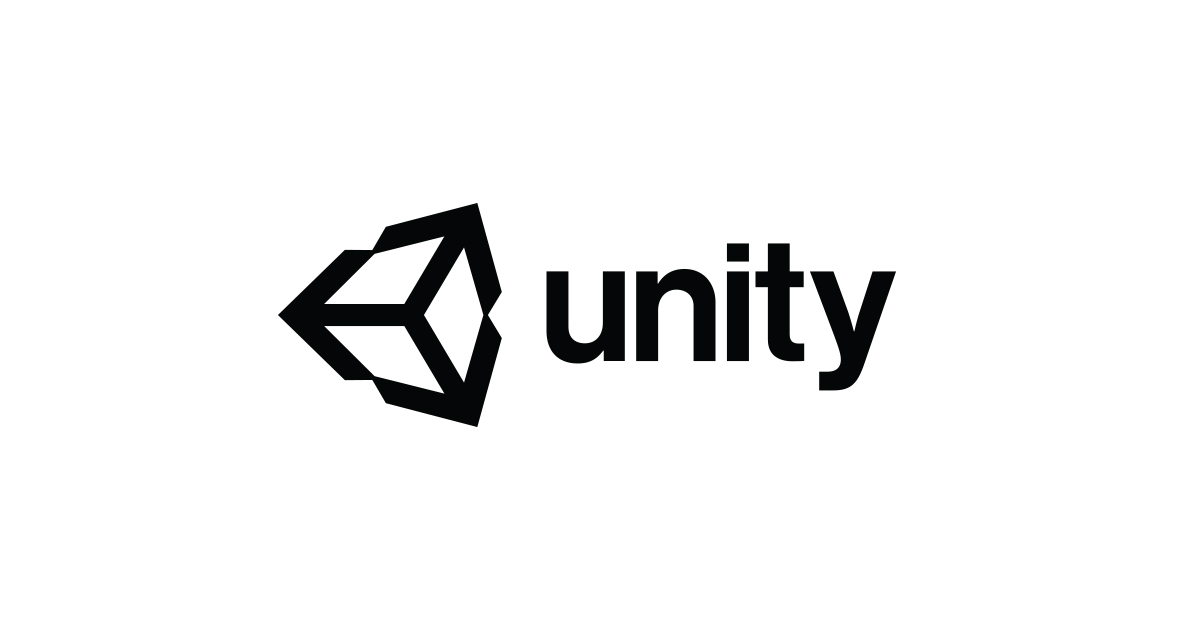 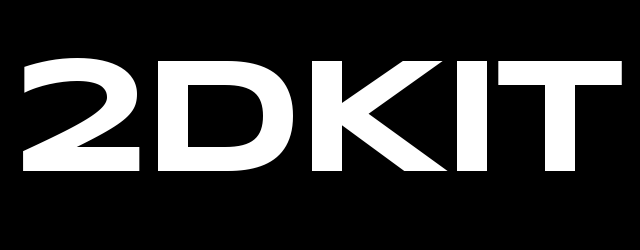 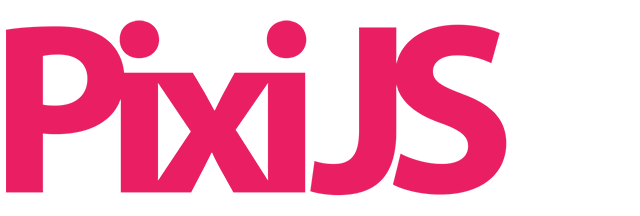 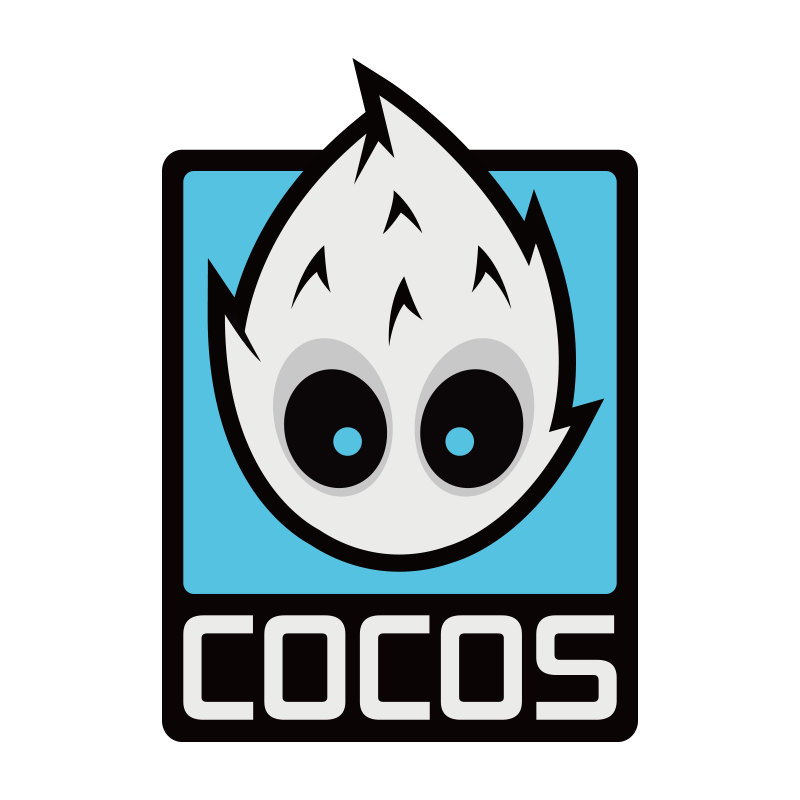 3D Rendering
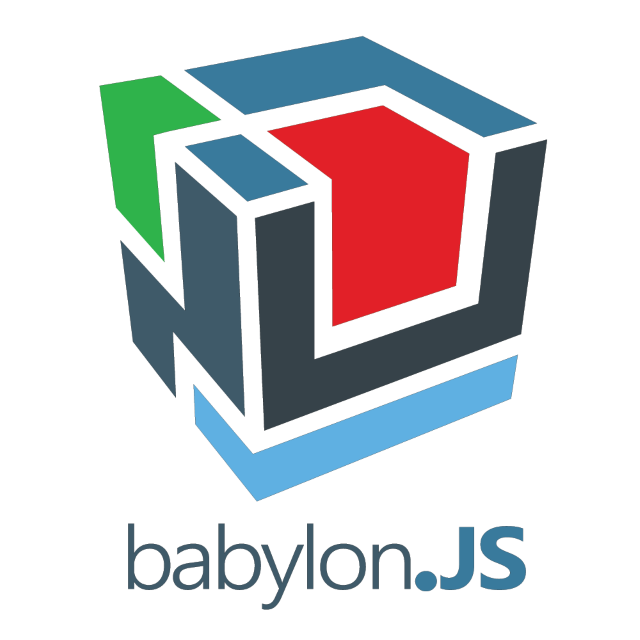 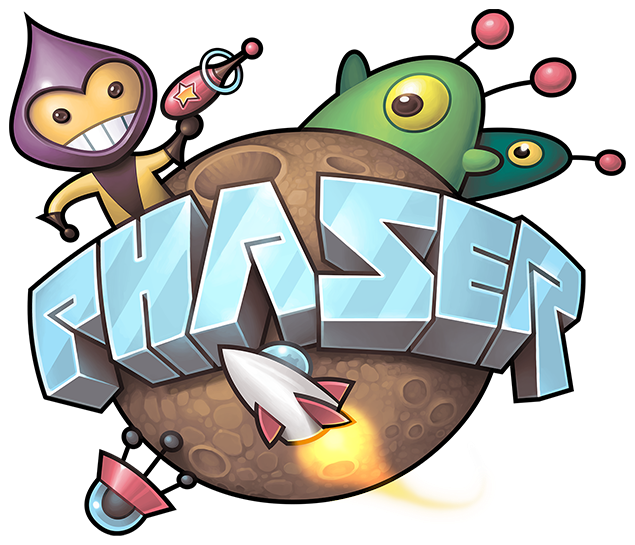 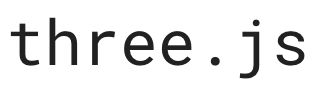 Audio
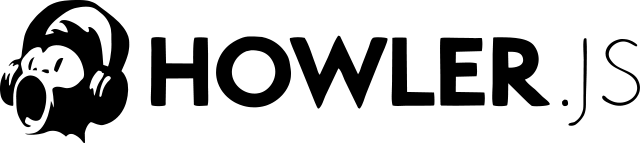 [Speaker Notes: You don’t have to write everything from scratch

There are a lot of game engines that can export to the web, including Phaser and Unity’s new Unity Tiny engine (released in beta)

There are also several JavaScript libraries that you can use if you prefer to code in JavaScript directly

PixiJS is the rendering library used under the hood by Phaser, and provides utilities for 2D rendering

Three.js is a library for working with 3D geometry, including the ability to load model files

We haven’t talked a lot about audio, but Howler.js is a library that enables handling audio for games and other interactive applications]
Go forth and make games
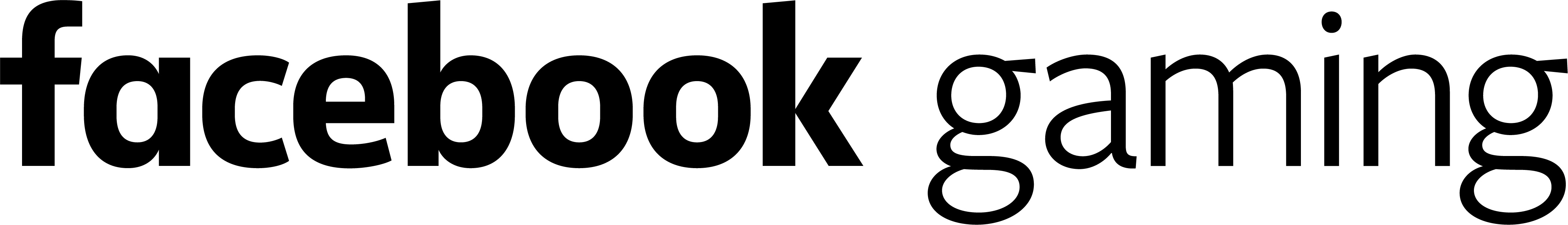 [Speaker Notes: Thanks for coming

We hope you learnt something, now go forth and make some games]
Resources for further learning
Mozilla WebGL tutorial on MDN: https://developer.mozilla.org/en-US/docs/Web/API/WebGL_API/Tutorial 

Essential Math for Games Programmers: http://www.essentialmath.com/book.htm
[Speaker Notes: In addition to the lab attached to this presentation, here are some resources you may find useful

Mozilla hosts a WebGL tutorial on the Mozilla Developer Network that will get you rendering 3D objects from scratch

If you’d like to learn more about the math, Essential Math for Games Programmers is a collection of free, online tutorials that go into the math behind 3D rendering — it’s also a book you can purchase from the website]